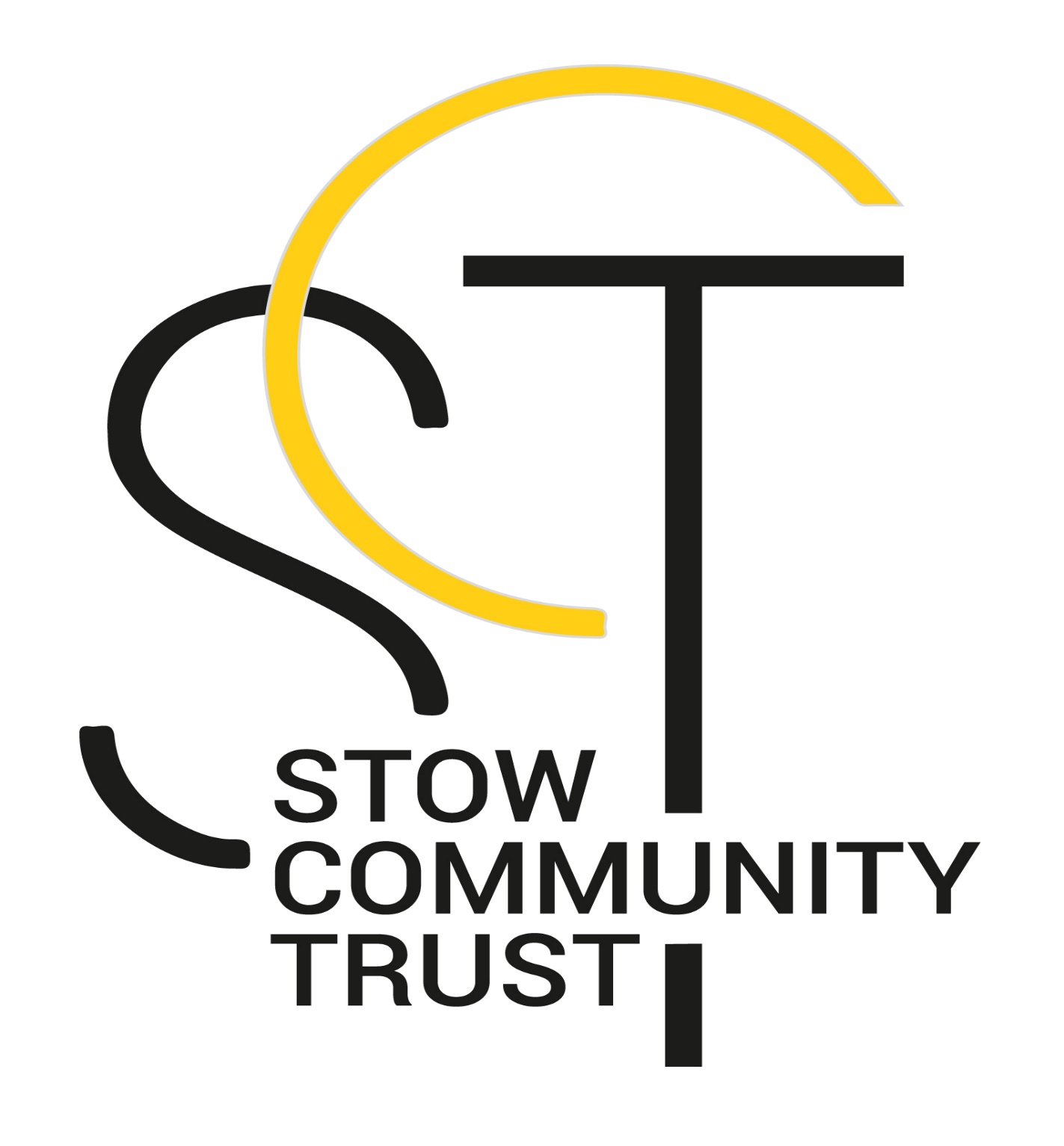 Welcome
Annual General Meeting
30 October 2019

Annual Report
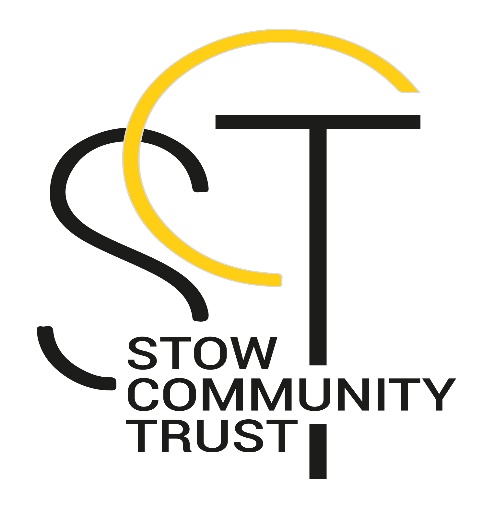 Stow Community Trust Annual ReportOur mission- To develop Stow as a good destination to visit as well as live in
Progress
Original funding target estimates realised
Procurement exercise for professional services undertaken, plans completed, planning permission and building warrant granted. Tender exercise for building contractors in process.
 Site for additional car park spaces provided by Nigel Miller
Network rail and Scotrail agreement to waive their construction oversight costs.
Solution for challenges in Network Rail lease identified.
Stow Business Forum established
 DTAS membership, development session for board
Station House
What we aim to achieve
Deliver community aspirations for bar bistro
A more connected community-improve health and wellbeing
Bring more visitors to Stow
Regenerate Stow economy and make local businesses more sustainable
Protect our heritage and environment
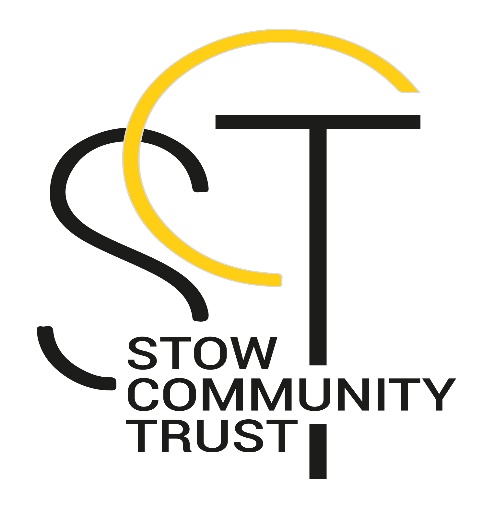 Community survey key messages
Bar/bistro a place for drinks and food with friends and a place to go with visitors and family
Catering for a wide range of dietary requirements with a good range of drinks, both alcoholic and soft 
Use of community space for family events and parties as well suggestions for lots of new activities
Needs to have internet connectivity, a sound system and projector and screen
Information on local walking as well as cycling
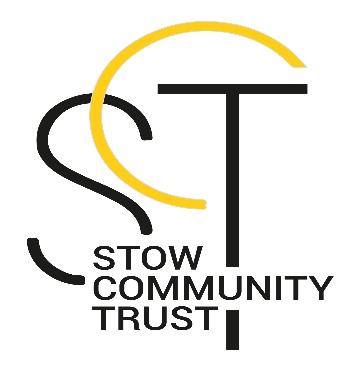 Financial Statement 18/19
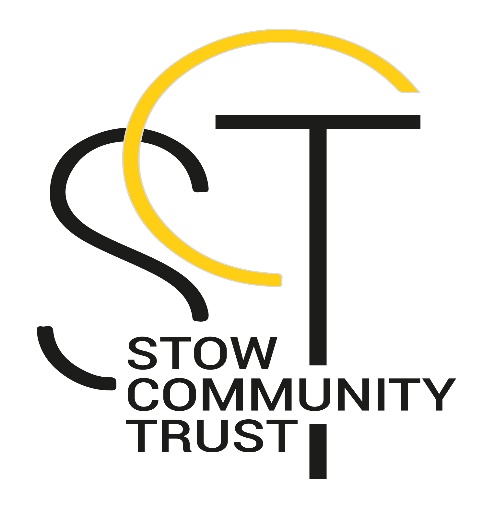 What is a community development trust?A development trust aims to achieve the sustainable regeneration of a community or address a range of economic, social, environmental and cultural issues within a community.They are owned and managed by the local community.Are independent but seek to work in partnership with other private, public and third sector organisations
Going Forward
meet the funding gap
achieve timelines of funders
Strengthen our financial management capability to meet the needs of the project
Identify a provider for the bar/bistro
develop plans for cycling hub
Increase community involvement
Community Engagement
 community survey 
quarterly public meetings,
social media/website
articles in community newsletter
Support of and collaboration with new projects (walking paths/pump track)
Station Housing Funding Update
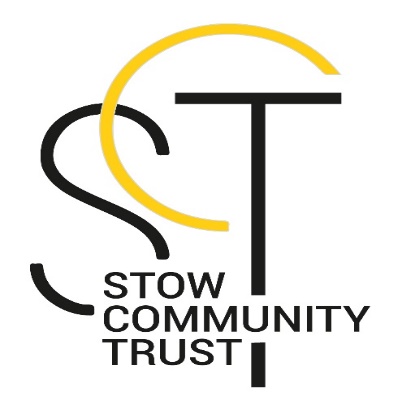 Station House Timeline